Interdependence
Lesson 3
Interdependence
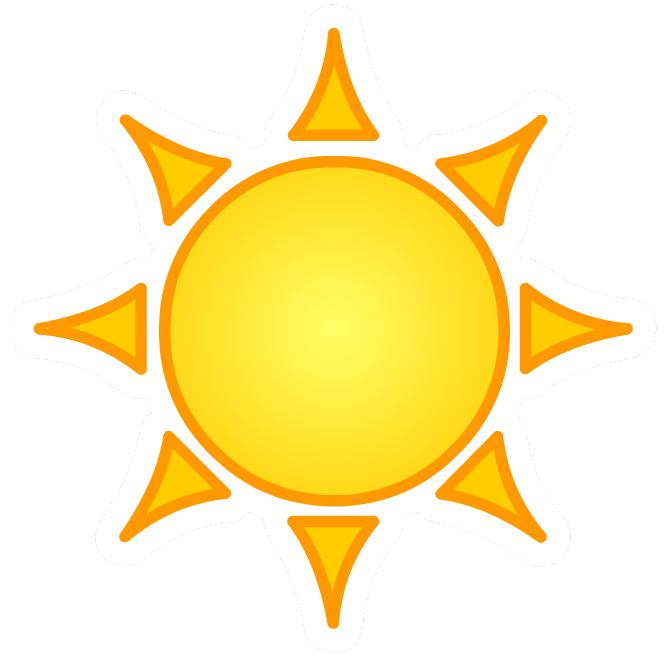 Symbiosis
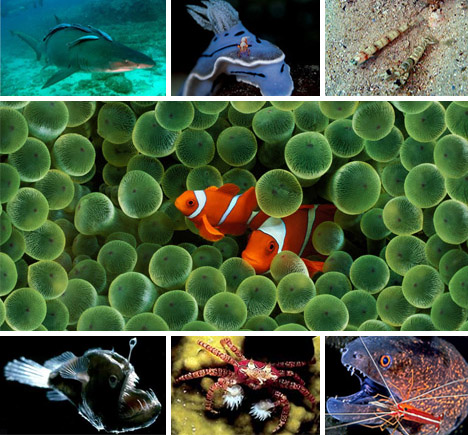 Mutualism
Commensalism
Parasitism
Niche
What it eats
What eats it
Its Habitat
Nesting site, range and Habits
What effect it has on other populations
What effect it has on the environment
Resource Partitioning
PracticePg. 19 Q 2-4